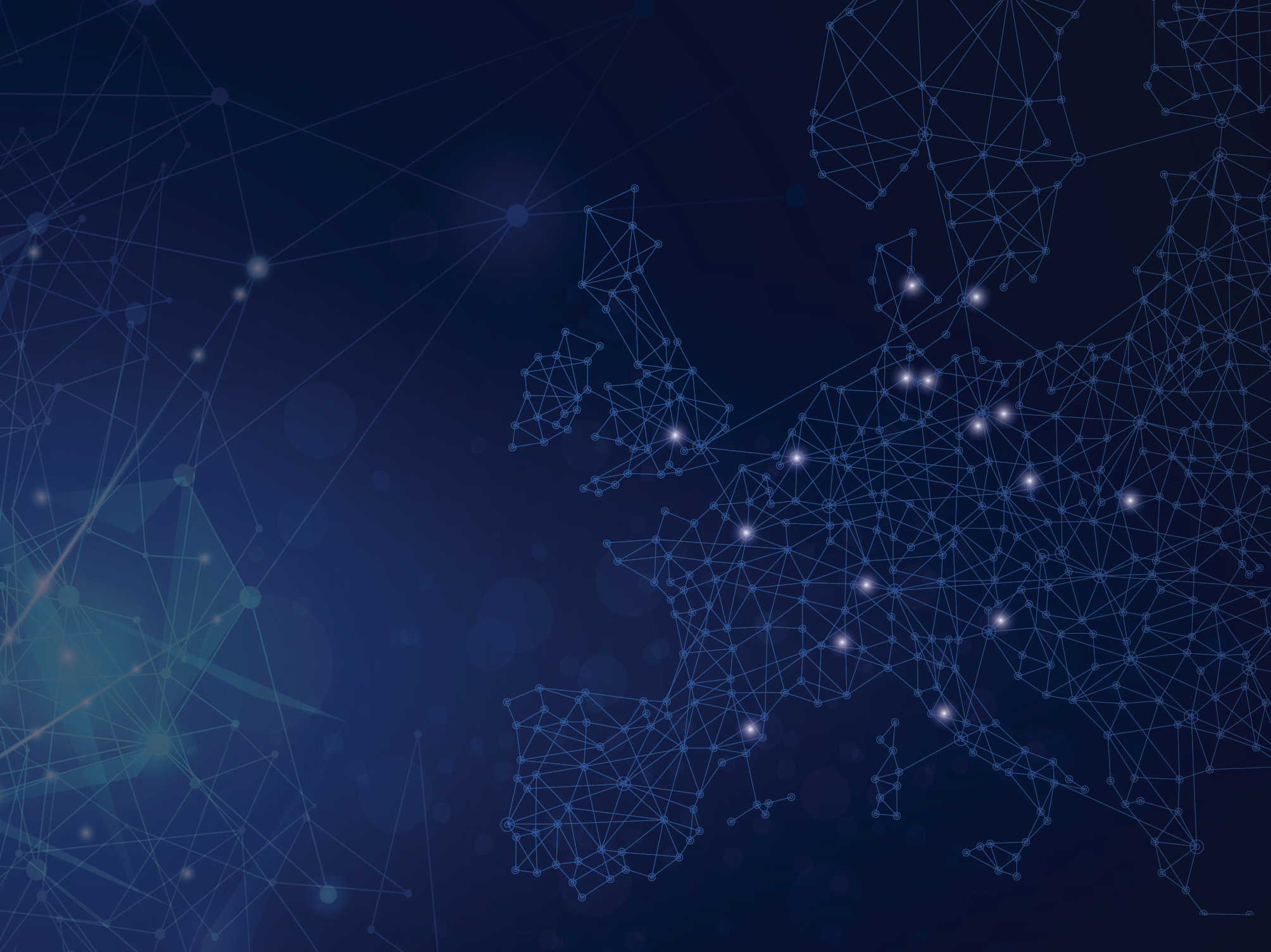 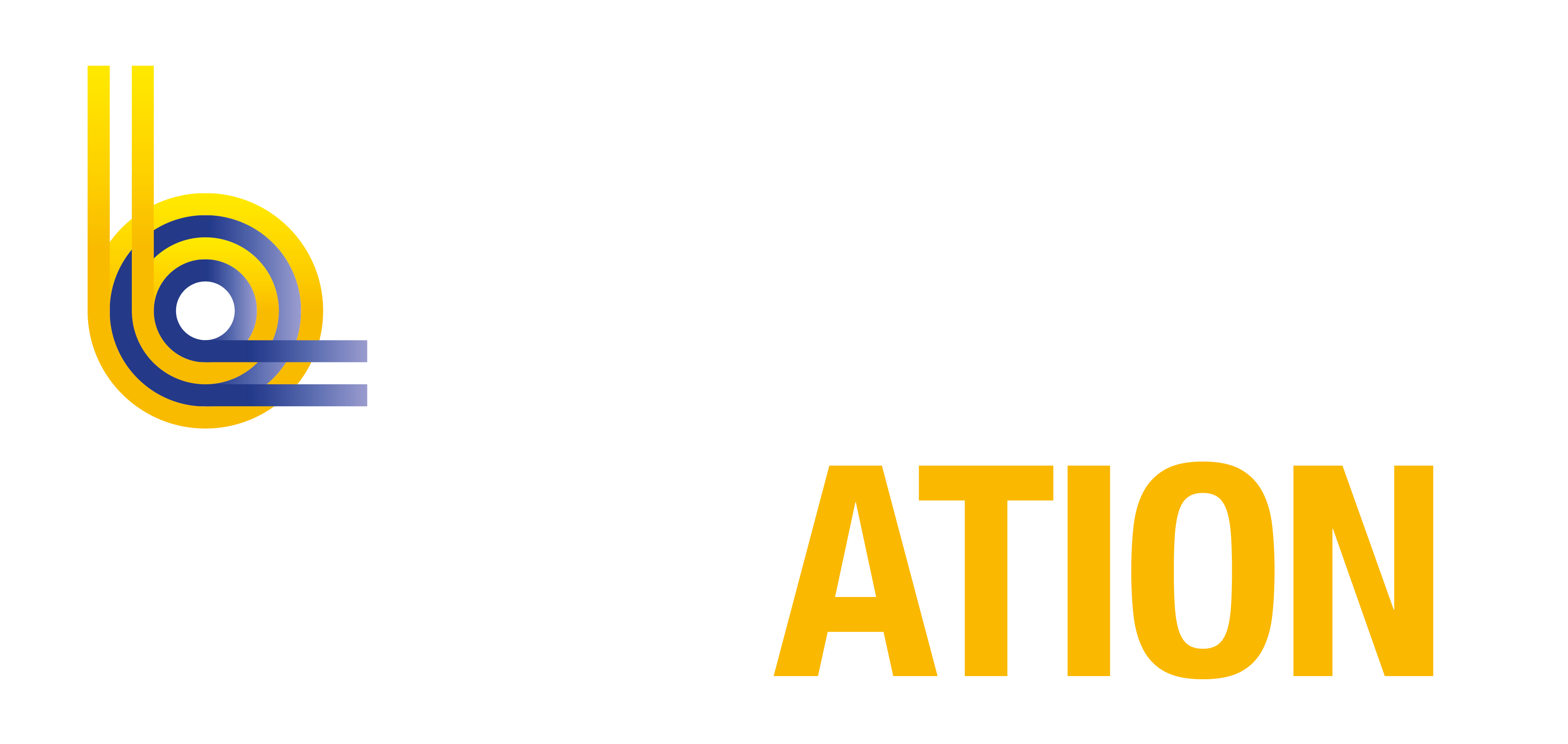 1st Annual Meeting
Welcome and Overview
4 May 2022

Elke Plönjes (DESY) – Scientific Coordinator
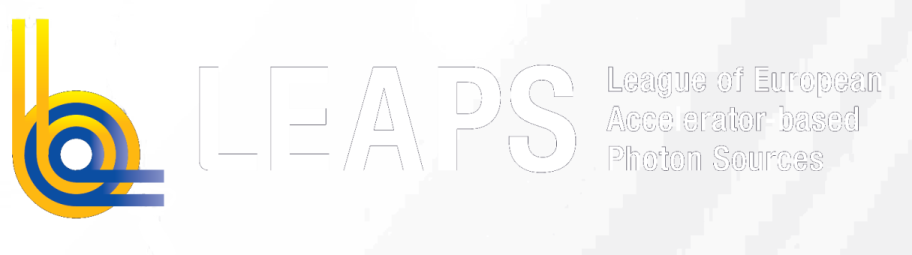 This project has received funding from the European Union´s Horizon 2020 research and innovation programme under grant agreement No. 101004728
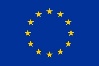 Agenda
News from the coordinator
Activities of RI Co-Innovation Platform
Upcoming calls
Innovation Advisory Board IAB
Periodic report
2
News
New Faces:  
                            Elena Hengstmann                                       Tom Minniberger								     (annual meeting preparation)




LEAPS-INNOV website:http://www.leaps-innov.eu→ Elena Hengstmann
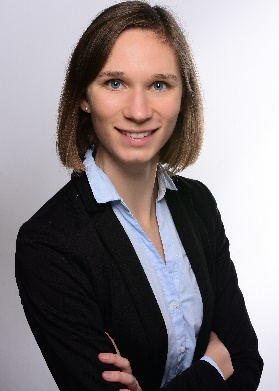 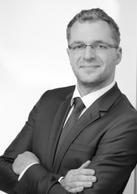 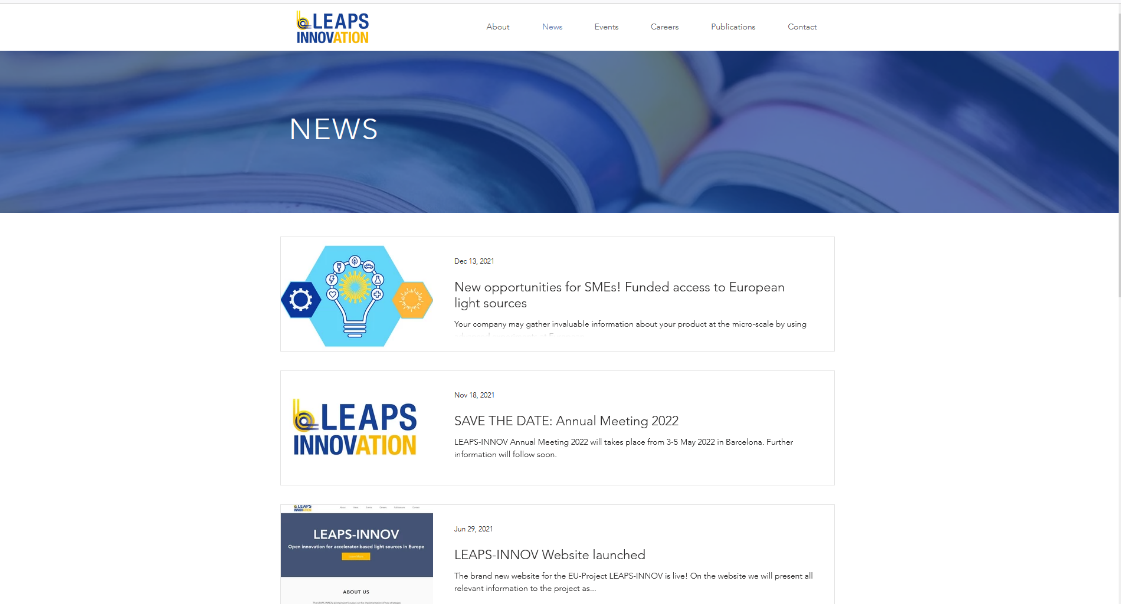 3
LEAPS-INNOV governance
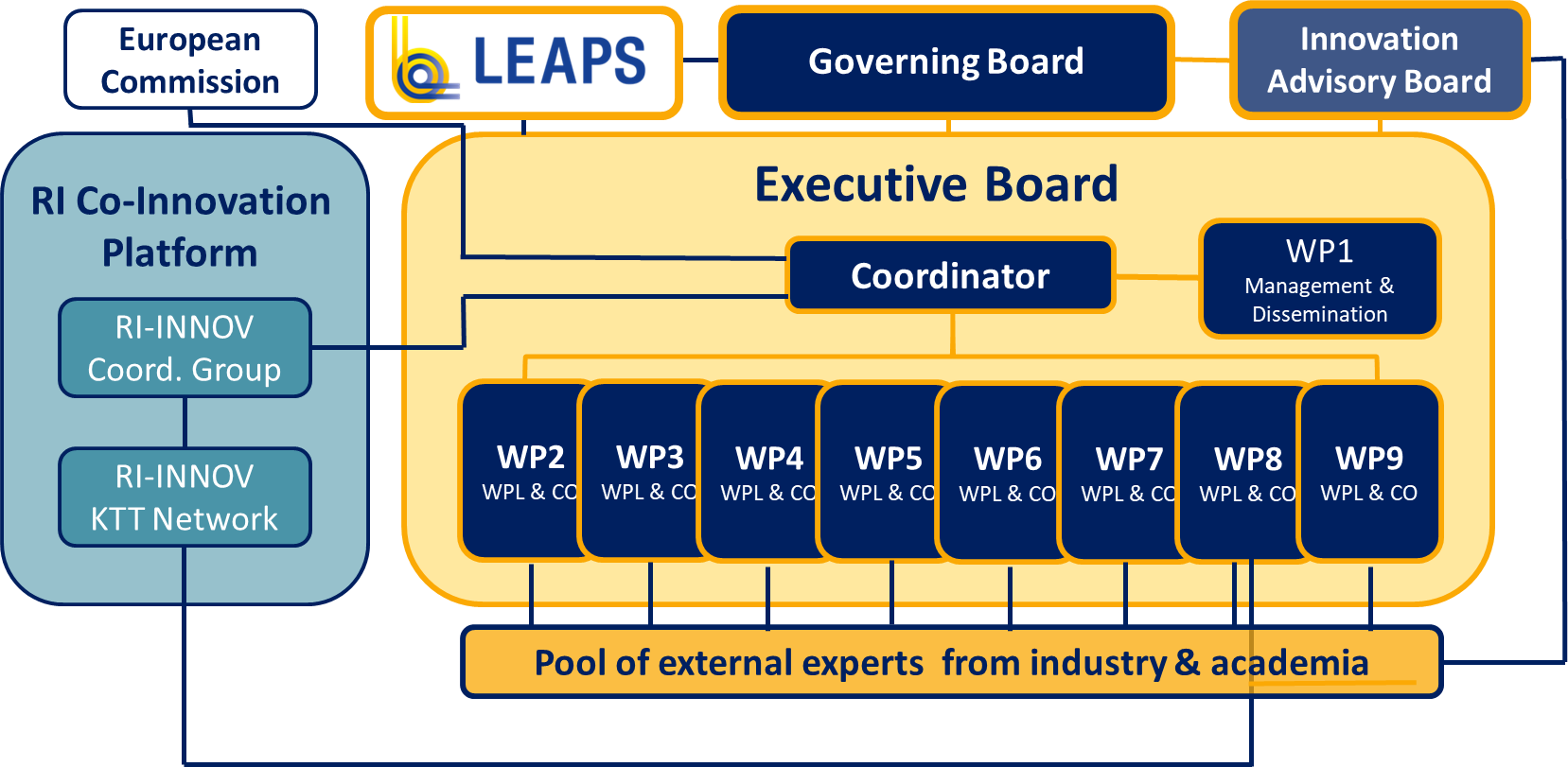 4
RI Co-Innovation Platform
RI-INNOV Coordination Group
Members: 3 coordinators and deputies, chair of KTT network, one further 	        representative from each project
Define a common strategy for scientific areas which are at the boundaries of the innovation pilots, avoid duplication of work 
Exchange information on follow-ups of the pilot projects and on any future initiatives launched by the communities
Identify areas of cooperation and launch common initiatives (workshops, studies, documentation, etc.)

RI-INNOV KTT Network
Members: Knowledge (KT) and technology transfer (TT) experts of 	   	       consortia beneficiaries  (WP8)
Exchange knowledge and experience relating to collaboration with industry, , to manage interfaces and overlaps
Discuss common strategies of communication with industry, standardisation and training
Support coordination group in implementing joint activities in KT and TT
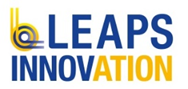 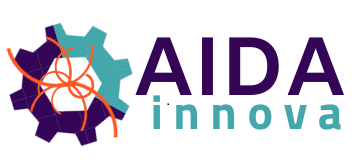 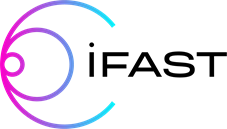 Joint Recommendations on 
Innovation Strategy for RIs (D1.5 M46)
5
INFRA-INNOV RI platform - activities of 1st year
INFRA-INNOV MoU signed by consortium partners
Several meetings of RI-INNOV coordination group
First discussions together with RI-INNOV KTT experts (WP8)
Joint statement (March 2022) “Feedback to EC concerning INFRA-INNOV pilots”: Lessons learned from proposal phase and project start
Invited to “EC-ESFRI Workshop: R&I needs of Research Infrastructures”, March 30/31, 2022
Presentation of projects at the respective annual meetings


→ Notify about upcoming workshops and activities – industry and technology related  (IPR workshops, BSBF, technical workshops ….)
→ Lobby for follow-up EC projects in 2024 (submission)
→ Identify overlaps and gaps (electron and photon diagnostics, ….)
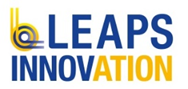 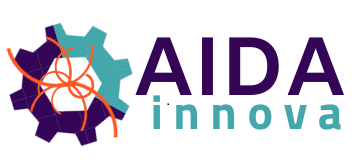 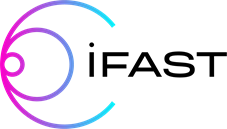 6
HORIZON-INFRA-2022-TECH-01-01     call deadline 20 April 2022
Submitted Proposals:

 Weare 		coordinated by ELETTRA		12 M€
			Wave-mixing Experimental Advanced Setups 			for users Research in Europe       			9 Partners
 
SMART-FIT		coordinated by SOLEIL		8.8 M€
Smart Future Imaging Toolbox			9 Partners

AI4SI		coordinated by ILL			11.3 M€
Artificial Intelligence for Science and Innovation	21 Partners
7
HORIZON-INFRA WP2023-2024	 draft  March 2022              calls in 2023
15 March
2023
HORIZON-INFRA-2023-DEV-01-05: Preparation of common strategies for future development of RI technologies and services within broad RI communities
1.5-2.5 M€ per project. To define common roadmaps for future RI technology and services. 

HORIZON-INFRA-2023-EOSC-01-01: Build on the science cluster approach to ensure the uptake of EOSC by research infrastructures and research communities.
24 M€ per project (18 M€ for third parties). Cascading grant mechanism: 100-250 K€ for 12-18 months.
HORIZON-INFRA-2023-SERV-01-01: Research infrastructure services to enable R&I addressing main challenges and EU priorities
8-14.5 M€ per project. Providing trans-national access and customised RI services for challenge-driven research : linking environmental factors to human health; improving clinical research in the pediatric field; climate-change risks; sustainable Arctic/Polar regions; healthy ocean, seas and rivers; sustainable aquaculture, fisheries and blue economy; renewable energy and smart grids; for innovative applications of nanoscience and nanotechnology; enhance the EU capacity for the development of semiconductors; for shaping the future generation society.
  
HORIZON-INFRA-2023-SERV-01-03: Research infrastructure services advancing frontier knowledge: co-fund pilots with pan-European RIs and/or national RIs
        2-5(10) M€ per project. Providing trans-national access to enable curiosity-driven interdisciplinary research.
8
HORIZON-INFRA WP2023-2024	 draft  March 2022                 calls in 2024
20 March 2024
HORIZON-INFRA-2024-DEV-01-01: Research infrastructure concept development
1-3 M€ per project. Major upgrades of existing infrastructures may also be considered.



HORIZON-INFRA-2024-TECH-01-01: R&D for the next generation of scientific 						 instrumentation, tools, methods, solutions for RI upgrade
5-10 M€ per project. To deliver innovative scientific instrumentation, tools, methods and solutions which advance the state-of-art of European RIs.


Lobby for a specific topic on Innovation Pilot II
9
EIC Pathfinder Open     calls every year 		deadline  ~ May
Budget up to 3M€	   

Consortium small 3-7 incl. industry 	 	TRL 1-4
Future and Emerging Technologies
1. Radical Vision
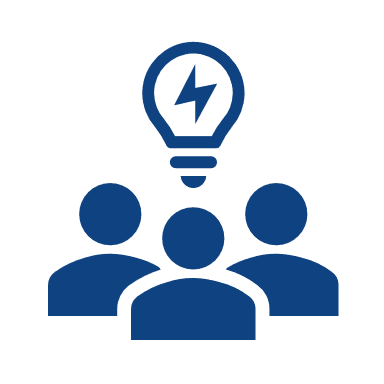 Radically new, unsubstantiated approach, questioning current paradigms
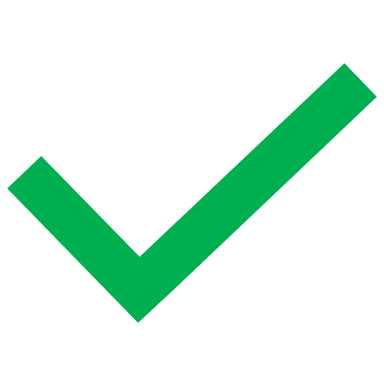 Further development of already researched ideas
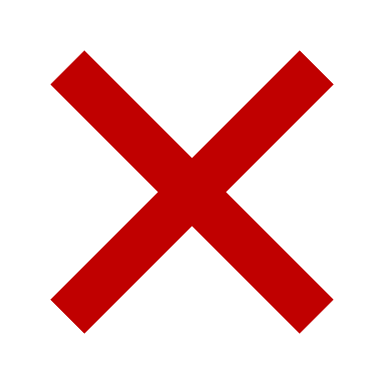 2. Breakthrough technological goal
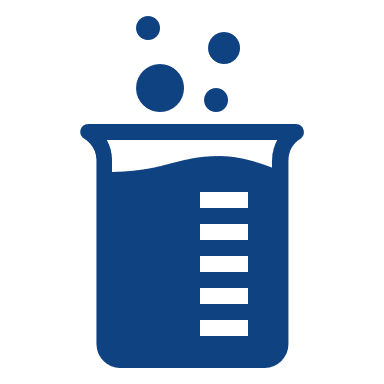 Ambitious research into a groundbreaking new technology (proof of concept)
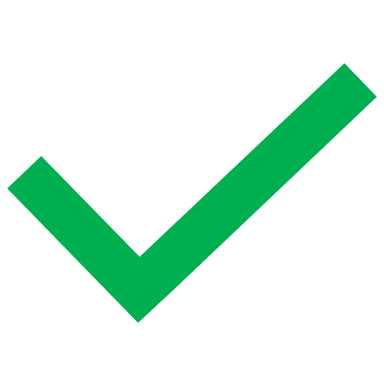 No funding for “only” risky research
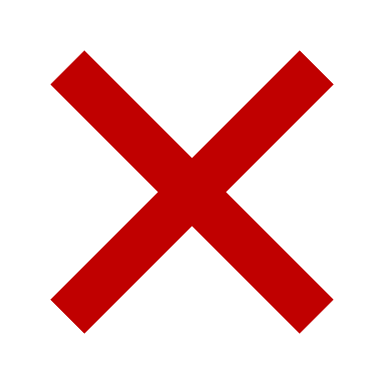 3. Ambitious interdisciplinary research
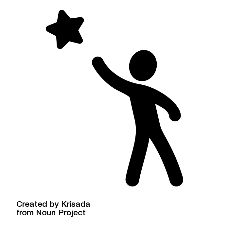 Research that breaks new ground
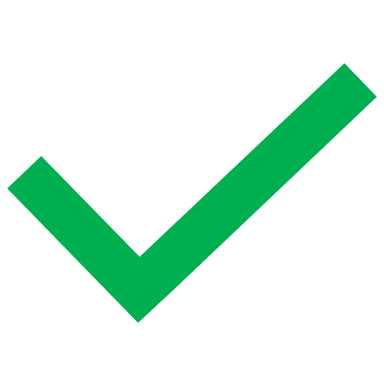 No funding for interdisciplinary research that only promises to improve an approach that has already been tried and tested
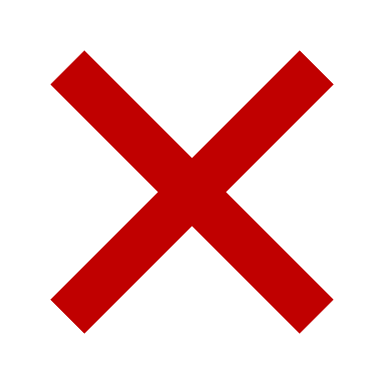 Sucsessful projects in H2020/HE:
https://www.femtochip.eu/ (Laser)
MHz Tomoscopy ( MHz rate multiple projection Xray Microscopy; European XFEL)
TWAC (THz wave accelerating cavity for ultrafast science)
….
10
Foster technological development through open innovation
represented in
LEAPS approach to involve industry in the innovation of SR & FELs in Europe in three capacities
Industry as supplier
Industry as user
Industry as trigger of science in European Partnerships
reflect
advise
co-design
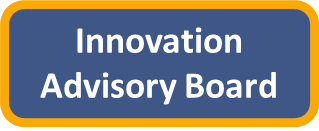 Tools
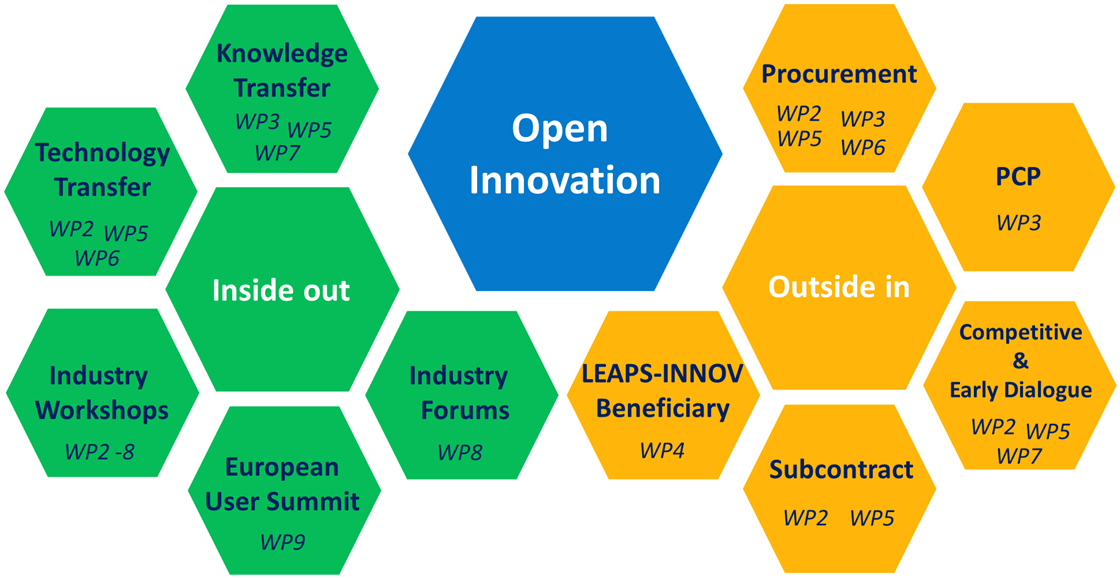 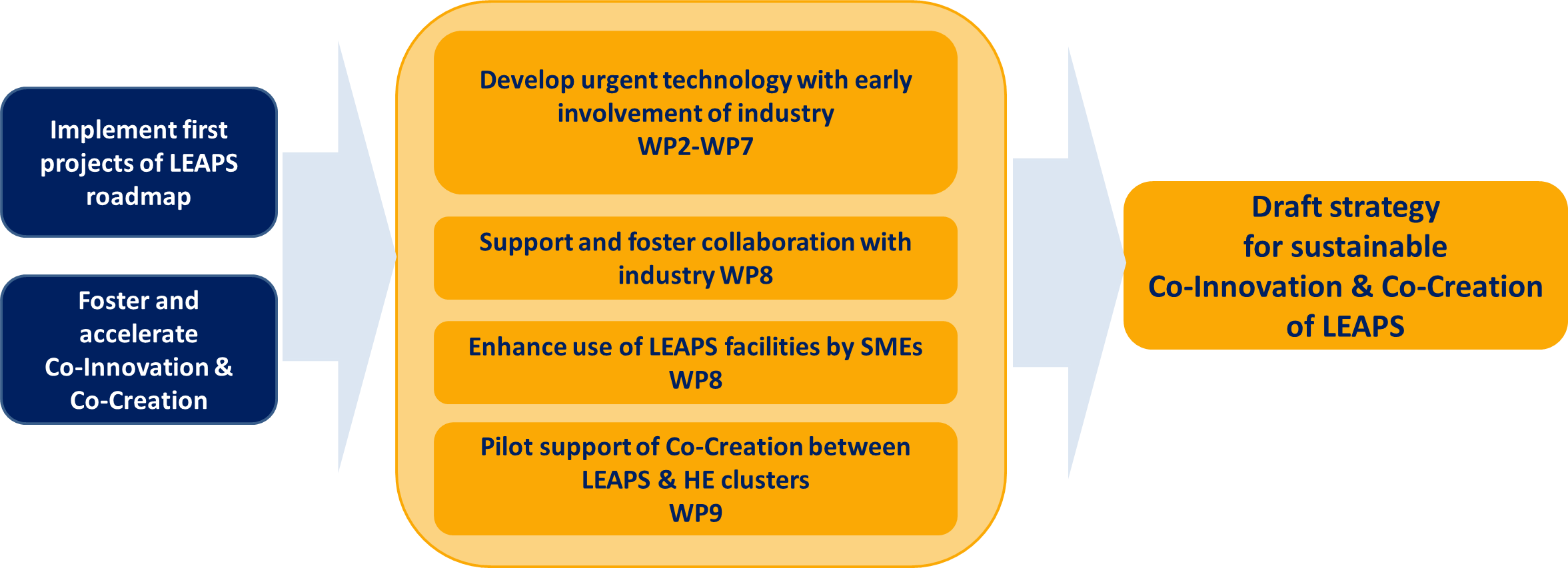 11
IAB members
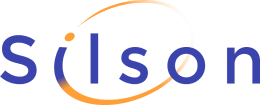 Peter Anastasi 
Guillaume Dovillaire
Michael Henning
Christoph Quitmann
Nikolaj Zangenberg
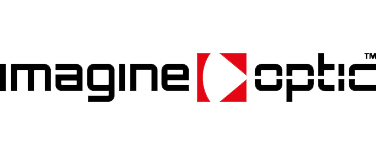 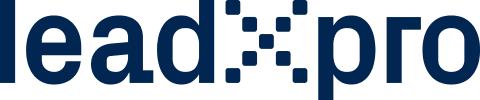 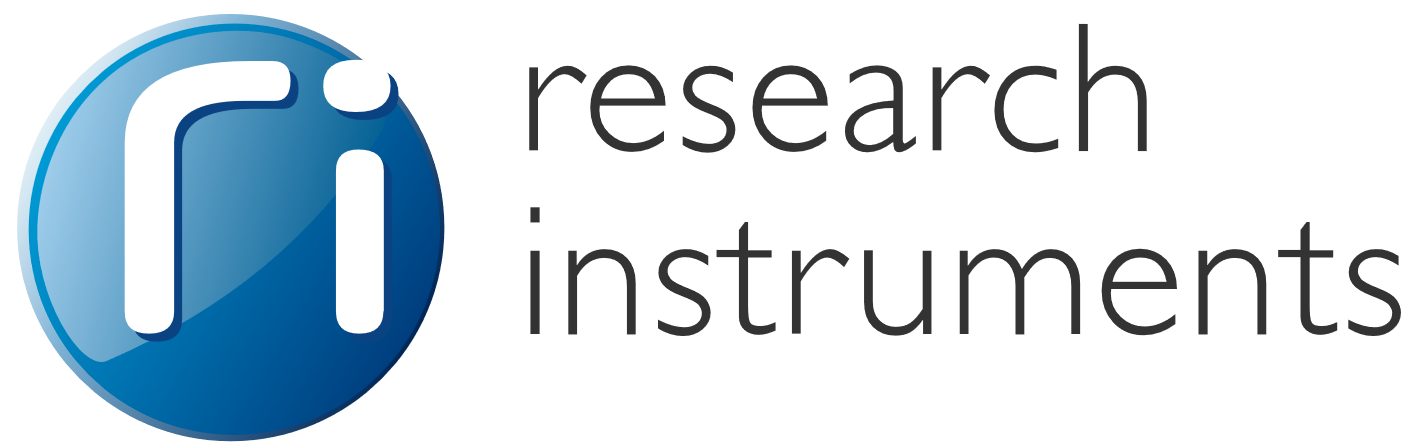 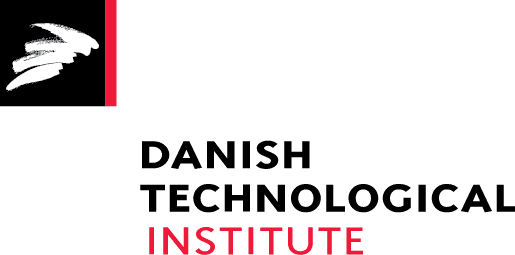 12
Periodic Report (PR)
Reporting period 1: 1 Apr. 2021 – 30 Sep. 2022
Submit to EC: 		30. Nov. 2022
EC review: 		Mid December 2022 with all WP leaders
				
			      PR consists of two parts





Reporting period 2:	1 Oct. 2022 – 31 Mar. 2023
Final report: 		1 Apr. 2023 – 31 Mar. 2024
Financial Report
Technical Report
WP1 talk Tom Minniberger
Financial workshop – June 2022
13
Technical Report (coordination by Elena Hengstmann)
Submit 
to EC
Completion of 
the template
Review by 
coordinator
Review
2022
Completion of 
the questionnaire
Dec.
Sep.
Nov.
Oct.
Aug.
June
July
2022
Nov.
Oct.
Sept.
Send out 
template
Submission to 
coordinator
Finalising 
Technical Report
Send out questionnaire
Submission to coordinator
14
Outlook
Please, report all industry-related activities:
Report form
Website news

Next annual meeting:
Virtual meeting May 2-5, 2023 and one extra day at LEAPS meeting in autumn 2023or
Onsite meeting May 2-5,2023not as hybrid!!→ feedback questionnaire
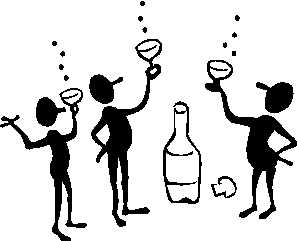 15
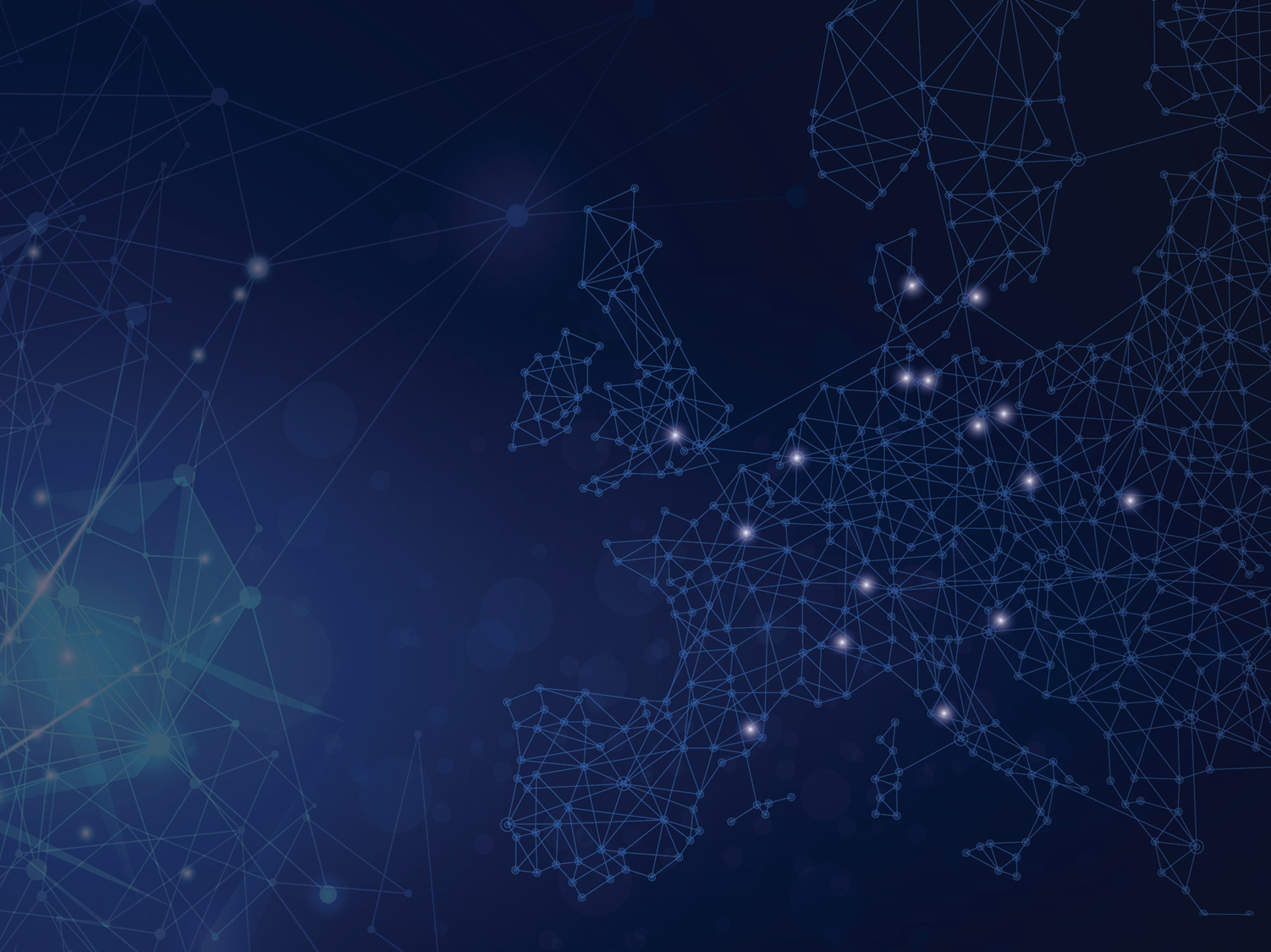 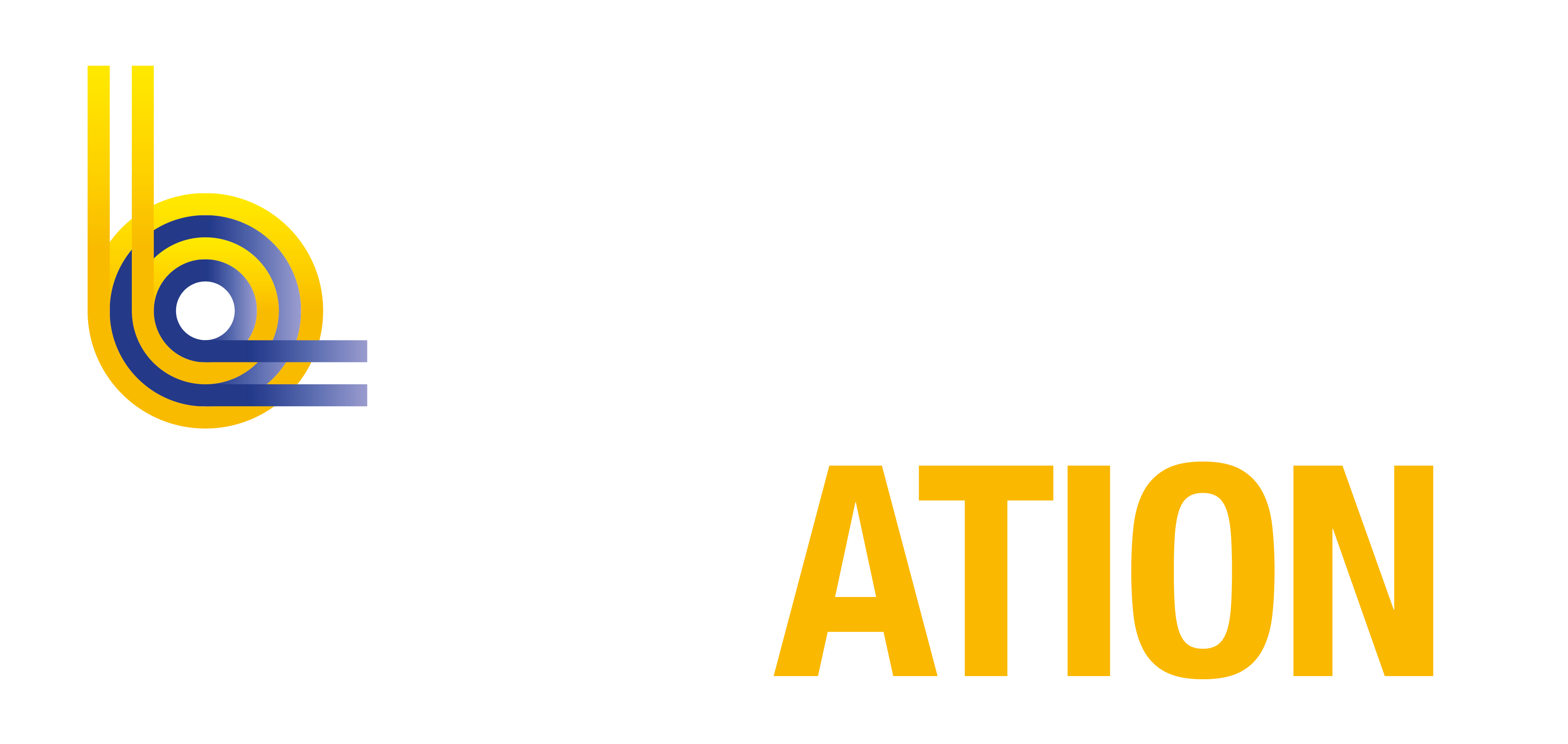 Tak
Tack
Thanks
“ Foster open innovation for accelerator-based lightsources in Europe”
Dziękuję
Bedankt
Danke
Merci
Grazie
Gracias
https://leaps-initiative.eu
This project has received funding from the European Union´s Horizon 2020 research and innovation programme under grant agreement No. 101004728
شك
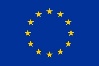 16